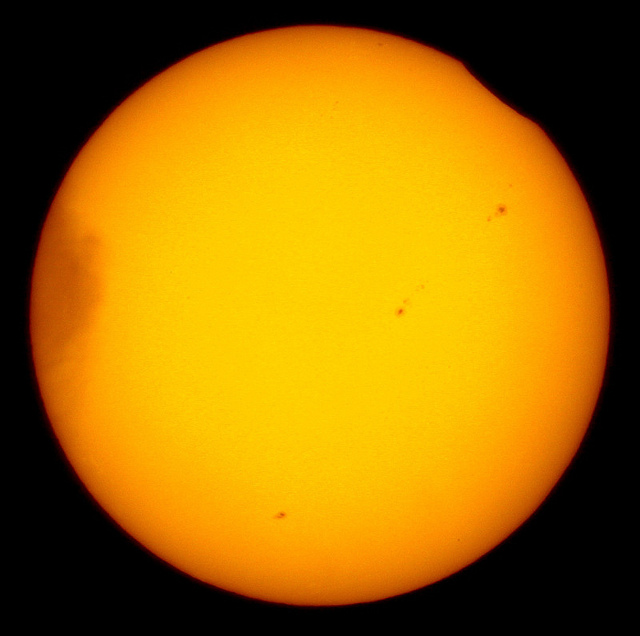 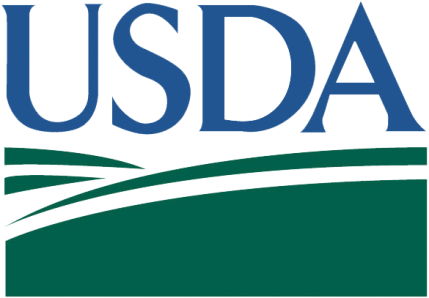 Rural Development
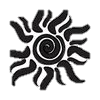 Tribal Solar Working Group
March 24, 2015

Alan Stephens
Arizona State Director
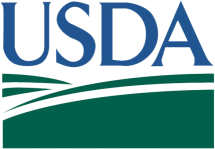 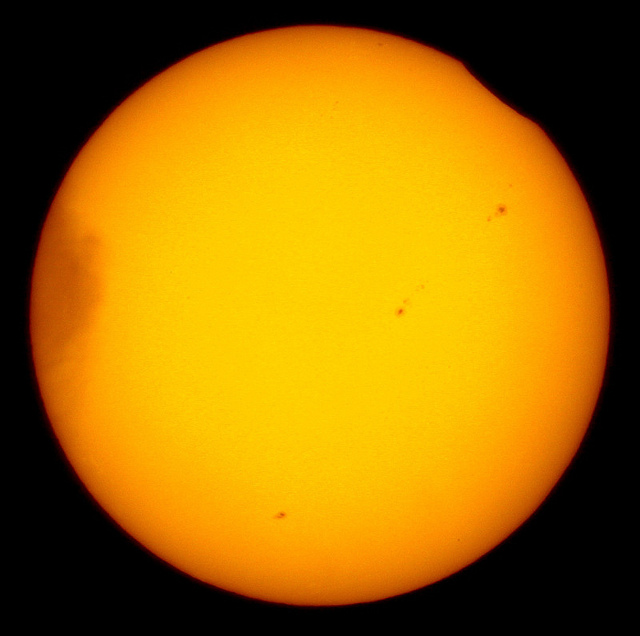 USDA Rural Development
provides loans, grants and 
technical assistance to rural
communities, individuals, businesses, 
and to tribes and tribal entities. 

Our main areas for assistance are:
Housing—single and multi-family; 
Community facilities—hospitals, schools, libraries, public safety (police, fire, etc.), community centers and more
Business—loans, grants and technical assistance to help businesses in rural communities
Utilities—electric, telecommunications, water, wastewater, broadband, renewables,
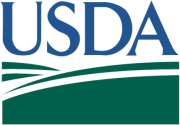 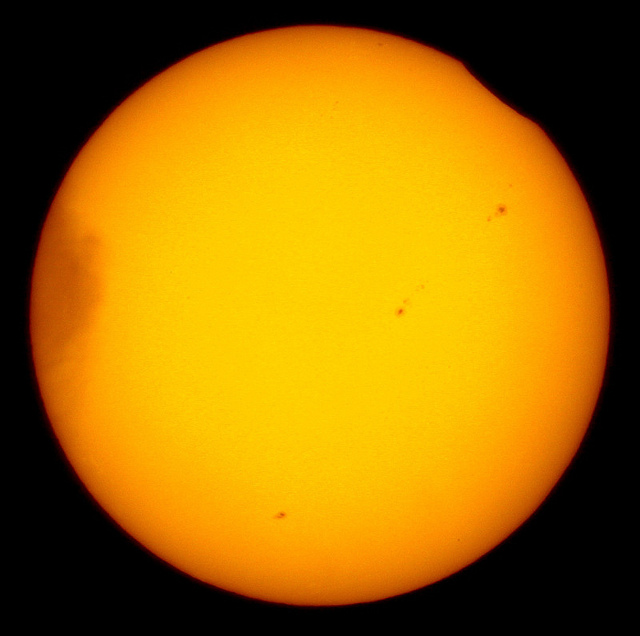 BUSINESS GUARATEED
LOAN PROGRAM


Provides financial backing for rural businesses through guarantees up to 80% of a loan made by a commercial lender. Loans may be used for working capital, machinery and equipment, buildings and real estate, and certain types of debt refinancing.

Biobased, bioenergy and other qualified energy projects may be financed through the program for technologies that convert biomass into affordable, commercially proven electricity, fuel chemicals, pharmaceuticals, and other materials in cost competitive ways for large national and international markets.
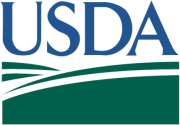 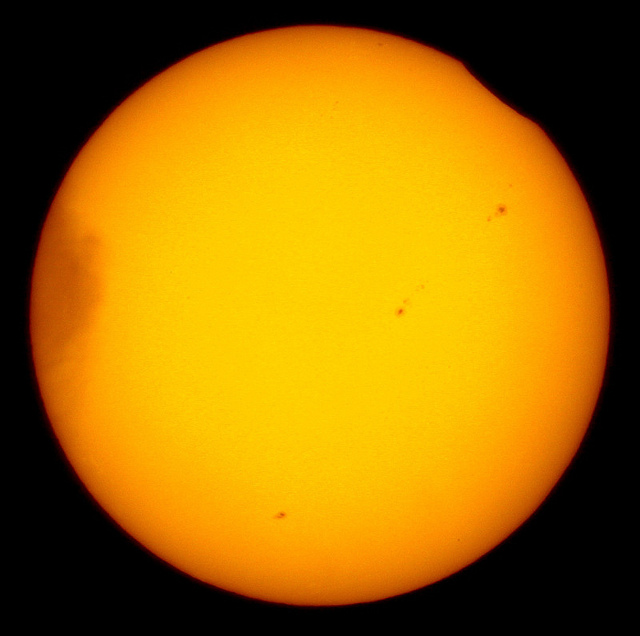 RURAL ECONOMIC DEVELOPMENT LOAN AND GRANT PROGRAM
(REDLG)


Provides zero-interest loans and/or grants for sustainable rural economic development and job creation projects for Rural Development electric and telephone utility loan borrowers.

Applicants should contact
Business Programs Section
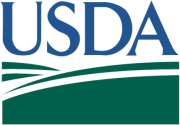 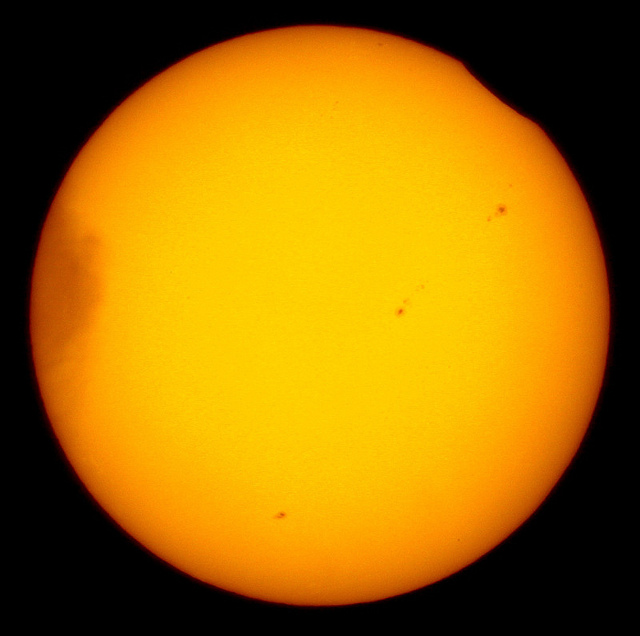 VALUE-ADDED
PRODUCER GRANT


Provides grants for planning activities and for working capital for marketing value-added agricultural products, and for farm-based renewable energy.

Priority given to applicants who have at 		least 51% of project costs dedicated to activities for a bioenergy project. Eligible applicants include independent producers, 	farmer and rancher cooperatives, agricultural producer groups, and	 majority-controlled producer-based 	business ventures.
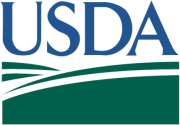 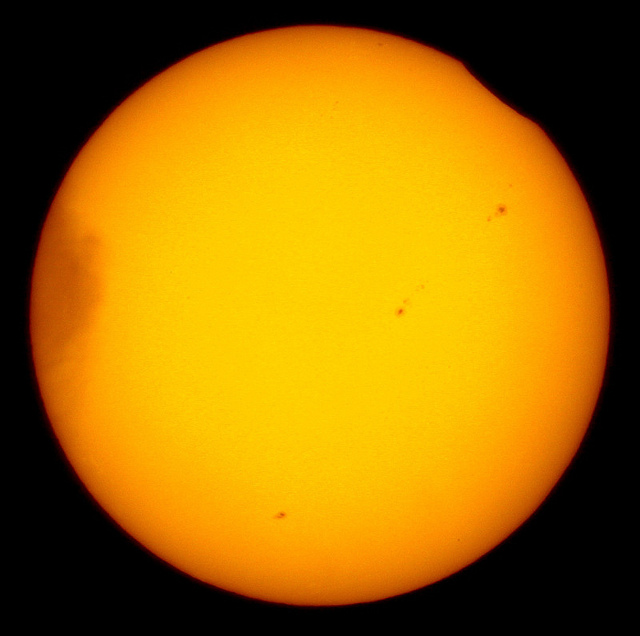 ENERGY PROGRAMS

Rural Development has several 
energy programs designed
to help rural residents and communities
access renewable energy systems and use
energy more efficiently.

We provide funding for the development and 
commercialization of renewable energy
sources including wind, solar, geothermal,
hydrogen, ocean waves, hydroelectric, 
biomass, and biofuel
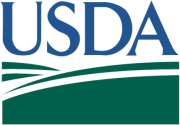 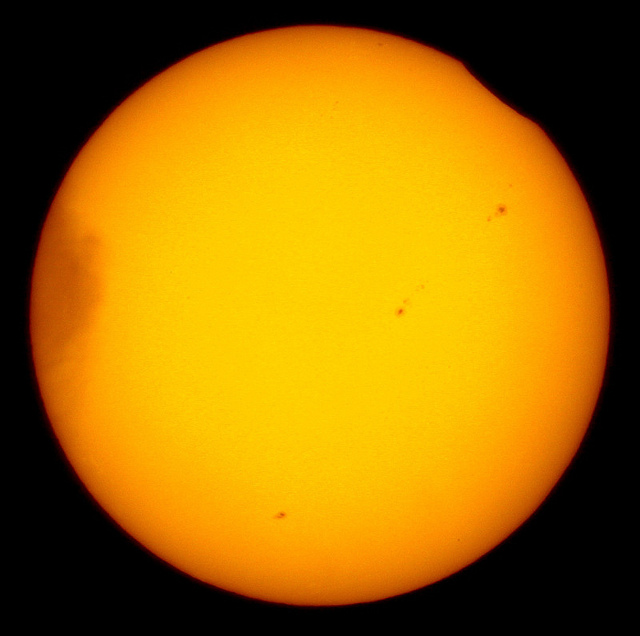 REAP

Provides loan guarantees and grants to agricultural producers and rural small businesses to purchase and install renewable energy systems and make energy-efficiency improvements. 

Energy-efficiency projects include installing or upgrading equipment to significantly reduce energy use. Energy audits and feasibility studies are also eligible. 

Eligible applicants for energy audits include State tribe or local governments; land-grant colleges and universities; rural electric cooperatives; and public power entities. 

Eligible applicants for feasibility studies include 
rural small businesses and ag producers.
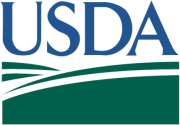 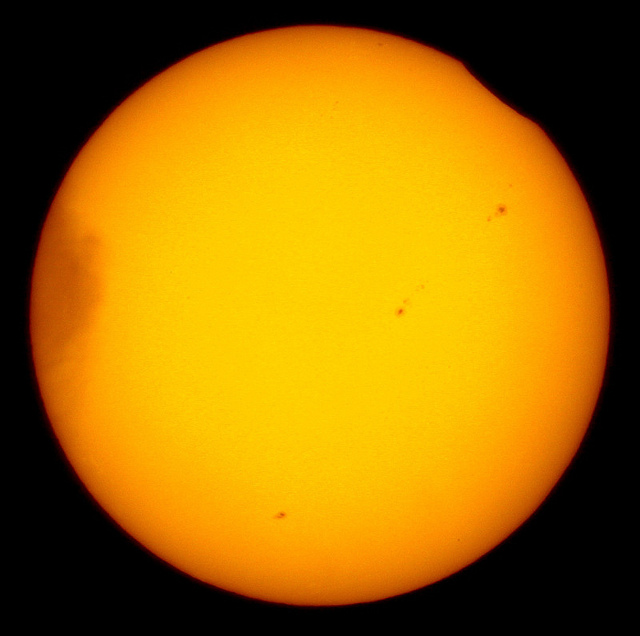 BIOREFINERY
ASSISTANCE PROGRAM

Provides loan guarantees to viable commercial-scale facilities and grants to demonstration-scale facilities to develop new and emerging technologies for advanced biofuels.

Eligible entities include Indian tribes, State or local governments, corporations, farmer 
co-ops, agriculture producer associations, higher education institutions, rural electric co-ops, public power entities or consortiums of any of the above.
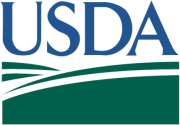 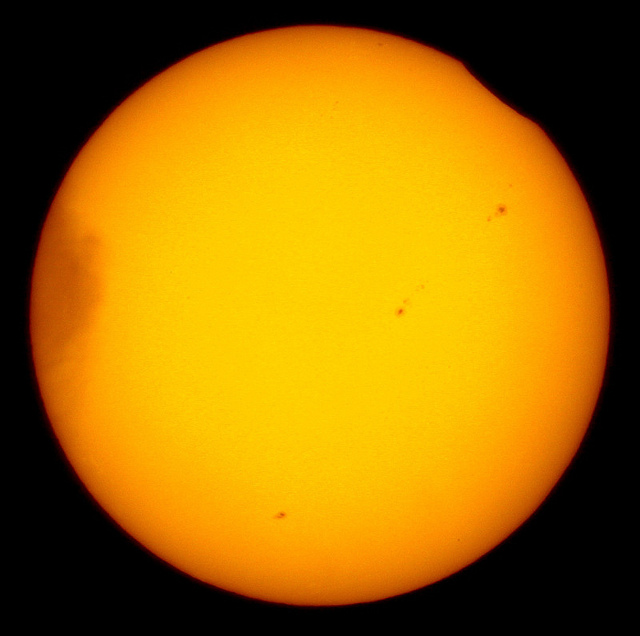 REPOWERING
ASSISTANCE PROGRAM

Provides payments to biorefineries that use fossil fuels to produce heat and power to replace the fossil fuels with renewable biomass.

To be eligible, the biorefineries must have been in existence as of June 18, 2008, and applicants must demonstrate the economic, technical, and environmental feasibility of the proposed biomass system.
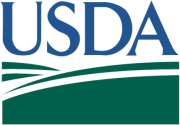 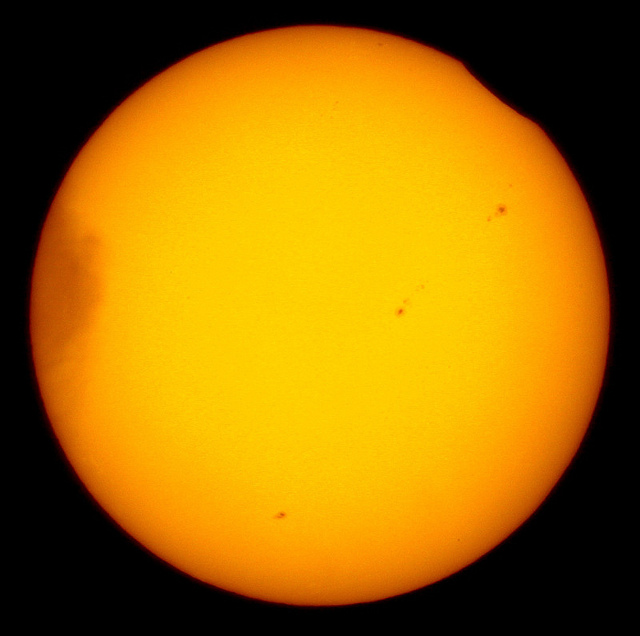 BIOENERGY PROGRAM FOR ADVANCED BIOFUELS

Provides payments of producers to support and expand production of advanced biofuels refined from sources other than cornstarch.

To be eligible, producers must enter into a contract with USDA Rural Development for advanced biofuels production and submit records to document such production.
BIOENERGY PROGRAM FOR ADVANCED BIOFUELS

Provides payments of producers to support and expand production of advanced biofuels refined from sources other than cornstarch.

To be eligible, producers must enter into a contract with USDA Rural Development for advanced biofuels production and submit records to document such production.
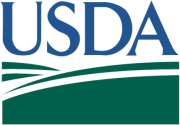 ॐ GOOD VIBES. Sun & moon tattoo. 
Nadja Lambrecht
18th
cuded.com
White Ink Flower Tattoo ~ Love the white with the red outline instead of black 
Karen Segerberg
Tattoos
Vintage maps digital paper VINTAGE MAPS with vintage & by Grepic 
Lisa Faber
Cameo crazy!
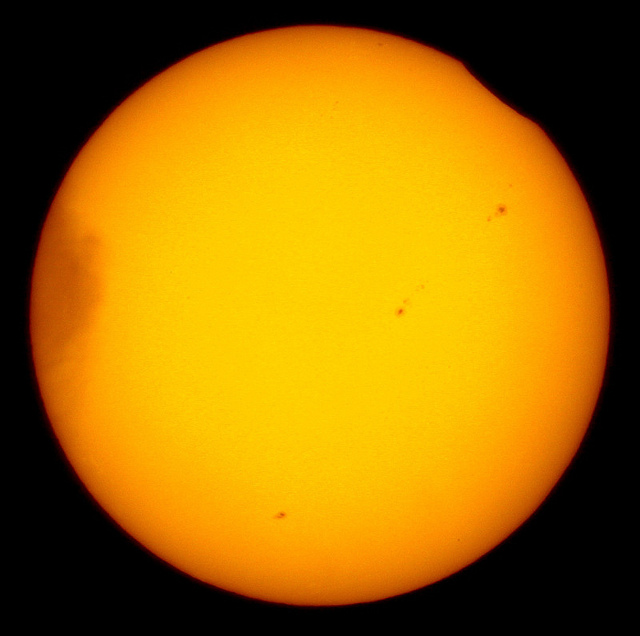 DIRECT AND GUARANTEED ELECTRIC LOAN PROGRAM

Provides financing to Eligible nonprofit utility organizations, such as electric co-ops and public utility districts, to develop renewable energy, hydroelectric, biomass, photovoltaic, and wind-powered renewable energy projects development by Electric Program loan borrowers. In addition to on- and off-grid renewable energy systems, the loan and loan guarantees may also be used to finance energy conservation programs.
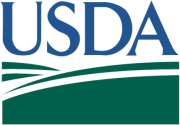 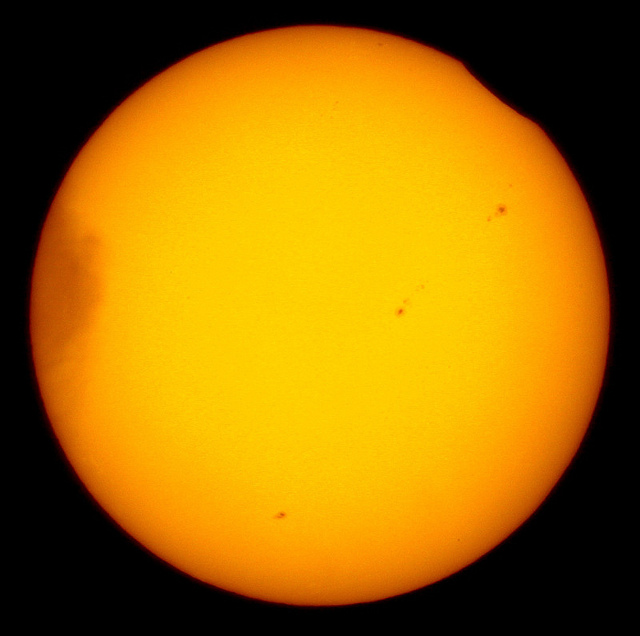 HIGH ENERGY COST 
GRANTS PROGRAM

Provides financing to energy generation, transmission and distribution facilities that serve communities with average home energy costs exceeding 275% of the national average.

Grant funds may be used for on- and off-grid renewable energy projects, energy efficiency, and energy conservation projects serving eligible communities.
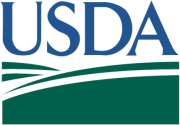 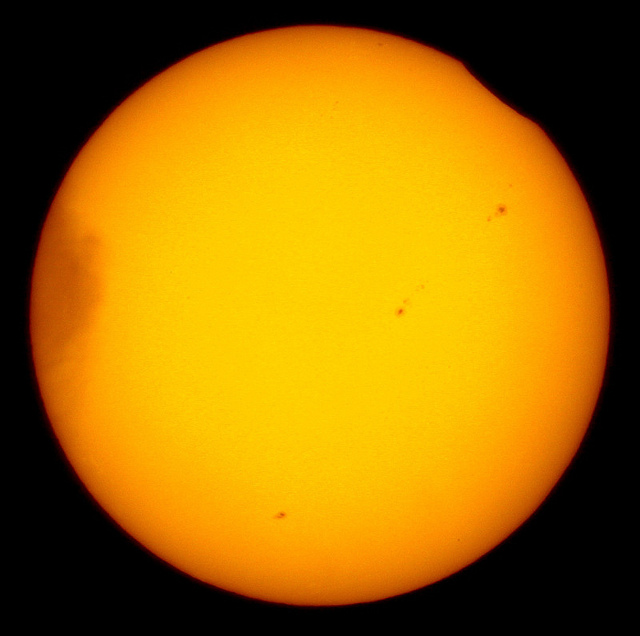 RESIDENTIAL
ENERGY PROGRAMS

Rural Energy Plus provides additional incentives to certain low- and moderate-income families who might not otherwise qualify for homeownership, to purchase an energy-efficient home. 

Home Repair and Preservation Program provides assistance to low- and very low-income rural homeowners for critical home improvements, including weatherization, insulation and new heating systems.

Housing Preservation Grants go to sponsoring organizations or rental property owners for the repair or rehab of low- and very low-income
multi-family housing, including energy
efficiency upgrades.
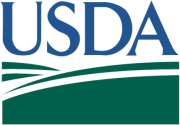 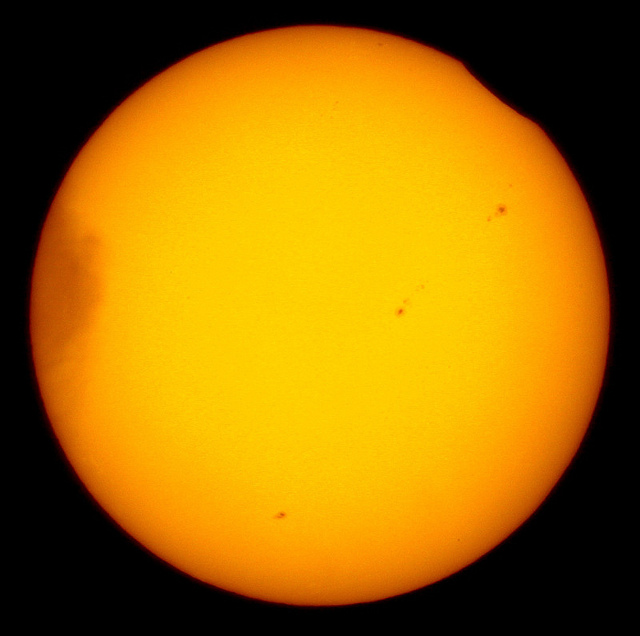 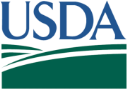 USDA Rural
Development/Arizona

       230 N. 1st Avenue, Phoenix, AZ 85003
(602) 280.8701 phone
(602) 280.8705 TDD
(855) 699-8035 FAX

http://www.rd.usda.gov/az

REAP/VAPG: Gregg (602) 280.8767
Housing: (602) 280.8755
Community Programs: (602) 280.8745
Business Programs: (602) 280.8715

          Alan Stephens, State Director
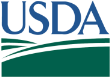